Chapter 11
Rehabilitation, Treatment, 
and Job Training
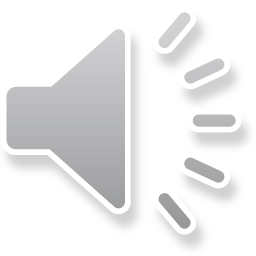 An Unpopular Approach
Rehabilitation, Treatment, and Job Training are never very popular with conservatives
Why?
They think each approach is “soft on crime”
The think the evidence is not supportive of such approaches, it does not work.
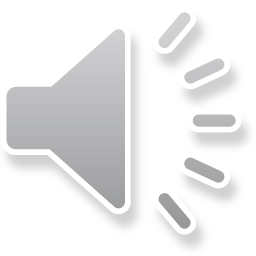 A Movement toward the Left
This chapter signals a movement from the right (conservative crime policy) to the left (liberal crime policy)
Other features of rehabilitation, treatment, and job training
They abandon the goals of incapacitation, retribution, and deterrence
They are premised on the positivist perspective
They acknowledge the role of the environment, but they seek to change people (as opposed to environmental conditions)
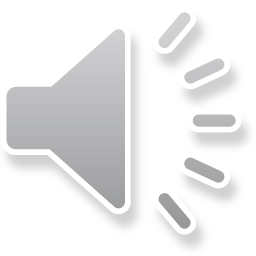 Some Definitions
There are no uniform definitions of rehabilitation, treatment, and job training, but one suffices
A planned correctional intervention that targets for change internal and/or social criminogenic factors with the goal of reducing recidivism and, where possible, of improving other aspects of an offender’s life
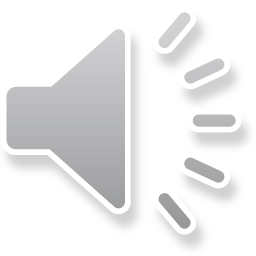 Criminals Are Not Created Equal
Rehabilitation and treatment programs work for some people and not others
How do offenders differ?
Risk
Some offenders are higher risk than others for recidivism
Need
Needs vary:  social skills, education, treatment, housing, etc.
Responsivity
Some people are more responsive than others. Learning style differences important.
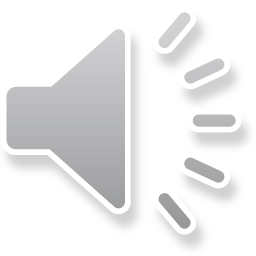 Rehabilitation
Four types of rehabilitation have been identified
Cognitive skills improvement
Anger management
Victim awareness improvement
Life skills training
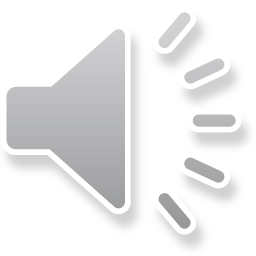 Targeting Cognitive Skills
Cognitive skills refer to
People’s mental processes
How people perceive the world around them
How people problem solve
How people make decisions
Cognitive psychology refers to a number of methods, but two categories can be identified
Morals training (but what is moral behavior?)
Reasoning training.
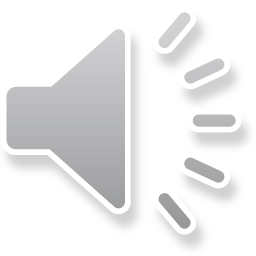 Morals Training
Studies show a link between moral judgment and criminal behavior
What constitutes “moral behavior?”
No clear answers
How can morals training proceed in the absence of agreement over morals?
We have to assume there is a degree of consensus about what is right/wrong
A key assumption of morals training is that people can be changed
May not work for all offenders
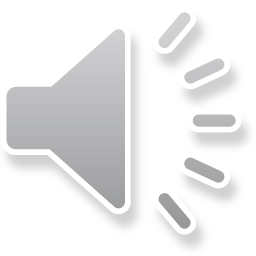 (Continued)
Moral Reconation Therapy (MRT)
Seeks to improve offenders’
Awareness of decision-making
Behavior through higher moral reasoning
Does it work?
Not clear for drunk drivers and drug offenders
Appears to work for probationers, parolees, and incarcerated individuals
May also work for domestic violence offenders and juvenile delinquents
Effects on sex offenders are unclear
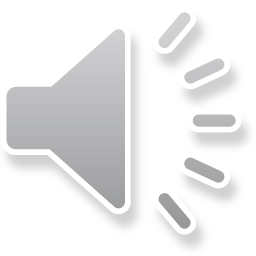 Reasoning Training
Evidence shows that rehabilitation and treatment work best with reasoning training
Assumes some do not know how to make rational decisions, act impulsively.
Evidence many do not think about their actions?
What does this mean?
We need to improve offenders’ ability to make decisions
Reasoning training assumes that there are impulsive people in need of “correction”
What does the research show?
Evidence is mixed
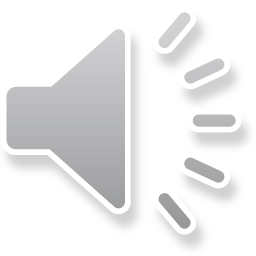 Reasoning and Rehabilitation
Training program- relies on audiovisual presentations, reasoning exercises, games, group discussions to change clients decision making processes.
Seems to work well for low risk offenders.
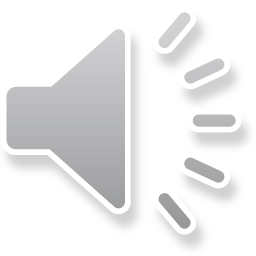 Anger Management
Some criminals (and people in general) are just plain angry
If anger is linked to criminality, then anger management may discourage criminals from offending
Most anger management programs have been used for	
Domestic abusers
Drug addicts
Many others
Does it work?
Most studies say no, some say maybe.
Very little attention to recidivism in the literature. Is this a good measure, however?
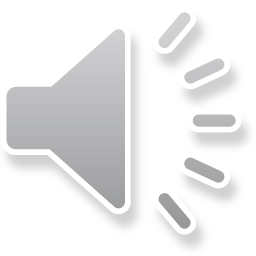 Improving Victim Awareness
Many criminals, if not most, don’t give much thought to the suffering of their victims
Victim awareness programs are intended to
Help offenders appreciate the victim’s experience
Help offenders understand the impact of their behavior on others
Improve offender’s sense of empathy
Very popular for
First time offenders
Drunk drivers
Does it work?
Victim impact panels may help, and problem with short-lived results
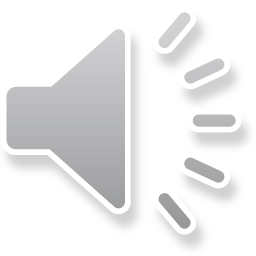 Life Skills Training
Life skills consist of the tools people use to overcome life’s little challenges
Three types of life skills
Drug resistance
Personal self-management
Self-image
Understanding how one is influenced by others
Analyzing problem situations
Evaluating consequences associated with action
Minimizing stress and anxiety
General social skills
Ability to interact with others
Ability to be assertive and exude confidence
Does it work?
Probably best for school students. Are older people to “set in their ways” to make changes?
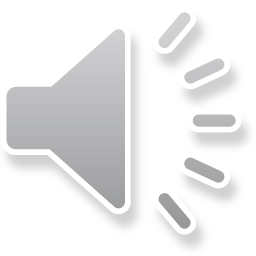 Treatment
Treatment refers to methods of dealing with people who are “addicted” to crime
Who is addicted to crime?
Drug addicts
Certain sex offenders
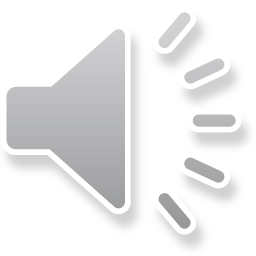 Treating Drug Addicts In Prison
Most research on in-prison drug treatment has focused on therapeutic communities, in reality little drug treatment occurs.
What does the research show?
In general, drug treatment is effective, but
Criminogenic needs should be targeted
Treatment should be multimodal, focus on several “needs”
Treatment should take responsivity into account
Acknowledge that some offenders are higher risk than others
Skills-oriented and cognitive-behavioral approaches work best
Integrated and comprehensive treatment is best, at all stages of CJ process
Continuum of treatment necessary, monitoring, case management
Should seek help from families and employers
Need appropriate treatment dosages, to much versus to little.
Careful implementation (and evaluated)
Coerced treatment may work well
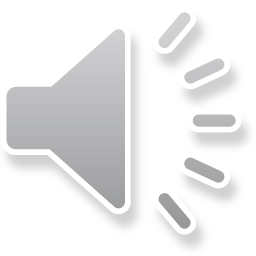 Out of Prison
Drug treatment out of prison works when it has been preceded by some form of prison-based treatment.
Treatment that combines prison and community treatment work best.
Not much research is available concerning the effectiveness of purely community-based treatment
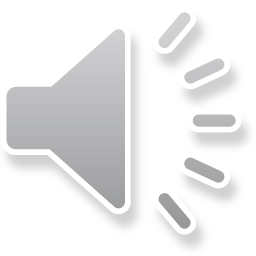 Drug Testing and Treatment
Does drug testing affect drug use?
Most research suggests that testing alone makes little difference. Drug testing in conjunction with other interventions might work. Example, drug courts which combined treatment, testing, and supervision.
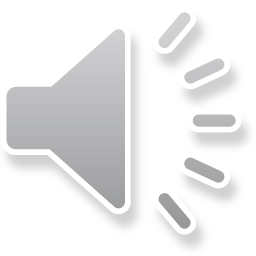 Treating Sex Offenders
Research on sex offender treatment is complicated because
Many types of sex offenders
Different levels of offending
In prison treatment
Evidence conflicting, but less so when cognitive-behavioral component included
Out of prison treatment
Contrary to popular belief, many studies suggest sex offenders can be treated!
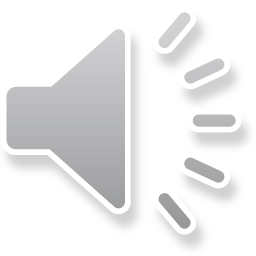 Job Training
Employment status has long been a factor linked to criminal activity
Employment high robbery and burglaries increase.
If unemployment is linked to crime, then it stands to reason that job training could reduce crime
Complication
Some crimes (e.g., auto theft) go up when unemployment decreases
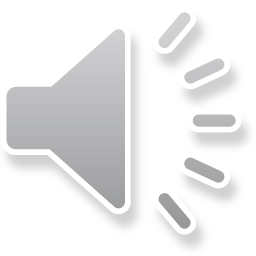 Job Training for Convicts
Job training for convicts comes in several forms
Educational programs
Vocational training
Corrections industries
Work release
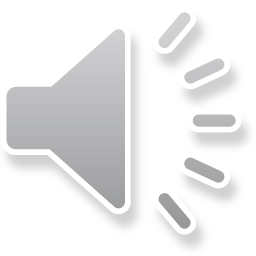 Education as Job Training
Most criminals are undereducated
This has resulted in a push for ABE/GED training
Does education work?
Evidence is not convincing
Possible selection effect because education programs are usually voluntary
Effects modest at best
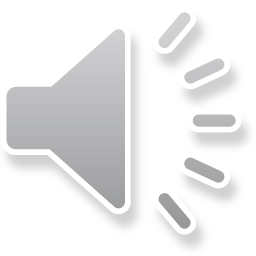 Vocational Training
Vocational training is used to train people to perform specific jobs with specific skills
Does it work?
In general, vocational training shows more promise than education
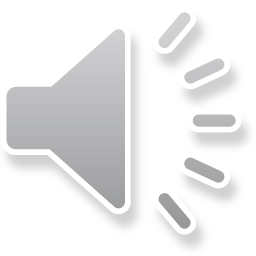 Correctional Industries
Correctional industries refers to goods and services produced by offenders during incarceration
Prison industries exist in every state
Low pay
Goods sold to state agencies
Do they work?
There is little evidence that correctional industries alone are helpful, not much call for license plate making in public.
More promise if industries teach offenders a vocation
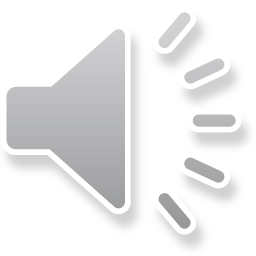 Work Release
Some inmates may be released from prison, temporarily, to work
Little research is available
One study with conflicting results
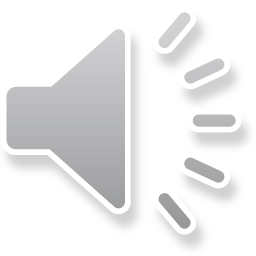 Job Training for the General Population
Job training for convicts is reactive
Job training for the general public is proactive
Does job training for the general population work?
Little research is available
Job Corps studies show promise for training young people
Other studies suggest youth should be targeted
Unlikely to prevent crime in general population
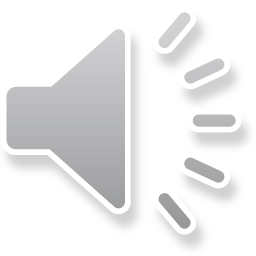 Housing Dispersal and Mobility Programs
Wilson has argued that problems result “When Work Disappears”
It stands to reason that jobs should be brought back to inner-city areas so crime can be reduced
Housing dispersal
Move residents to suburbs so they can work
Housing mobility
Transportation for inner-city residents to get to work
Do they work?
Unclear
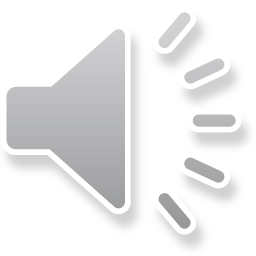 Conclusion
Conclusion to Rehabilitation, treatment, and job training.
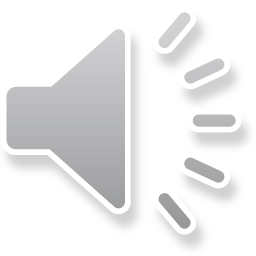